8 класс
Дробные рациональные 
     уравнения
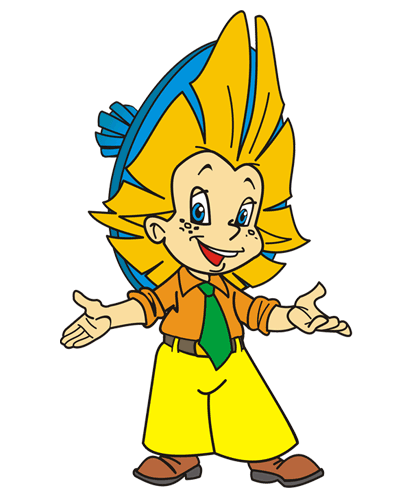 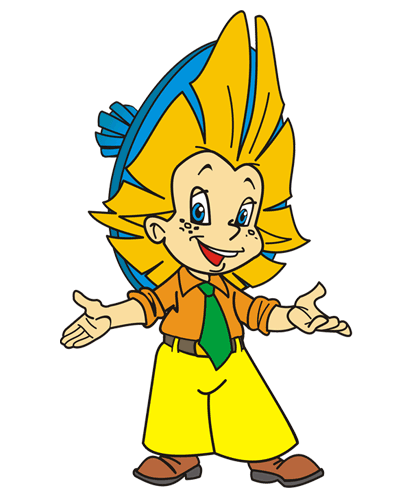 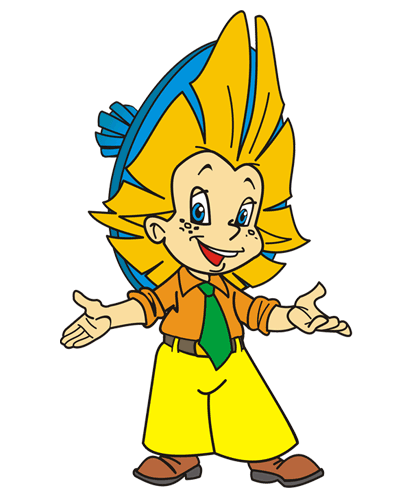 Задания для интерактивной доски
МБОУ «СОШ» №31
 г. Курск
Шапкова В.Г.
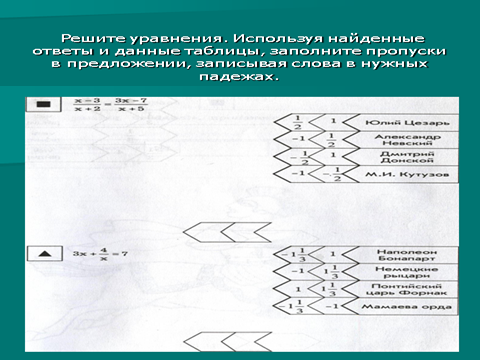 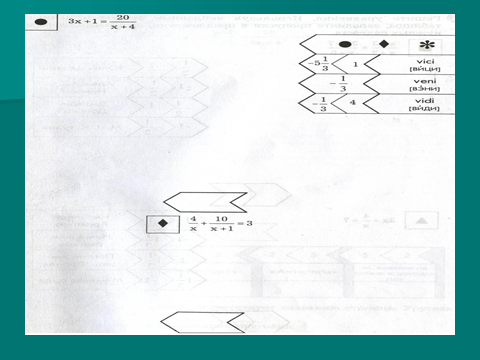 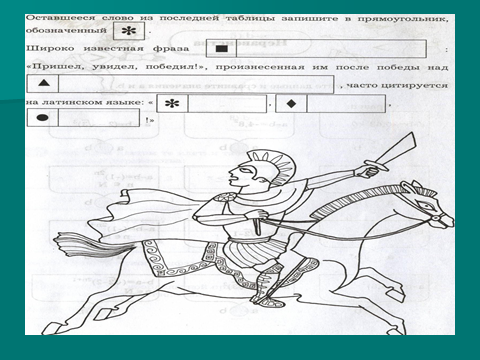 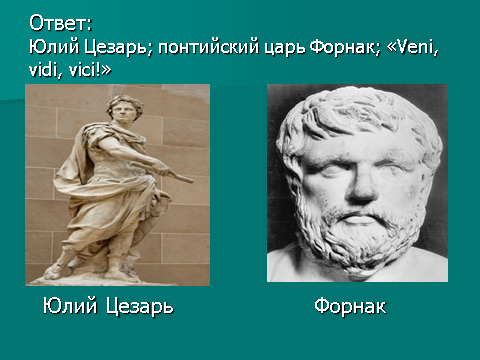 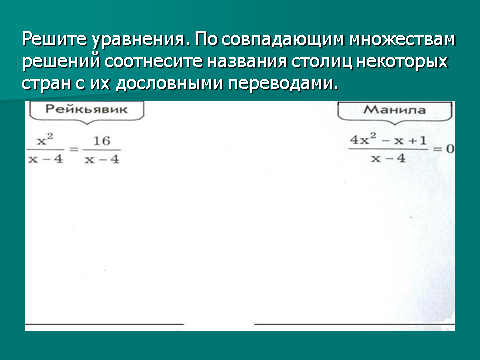 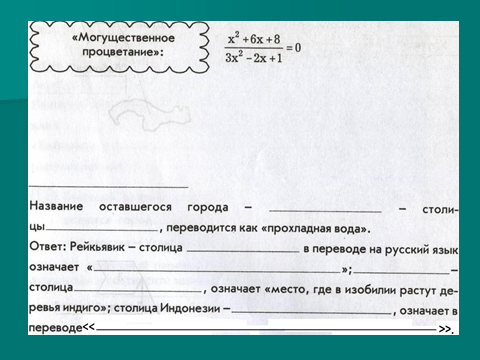 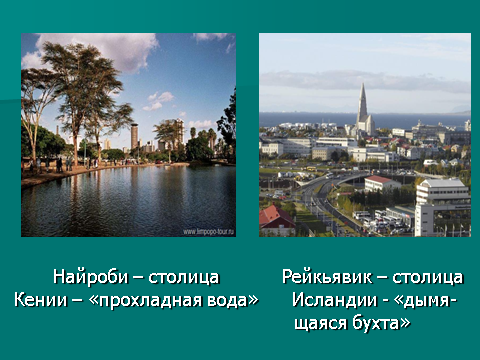 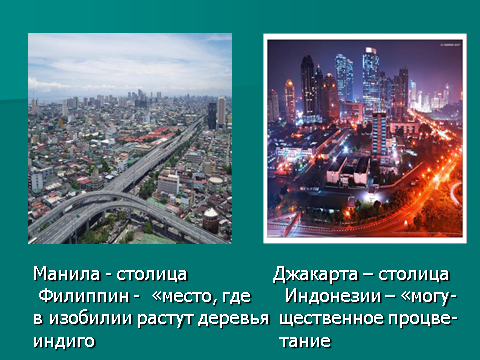 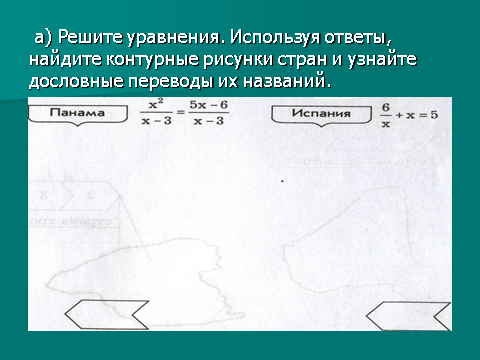 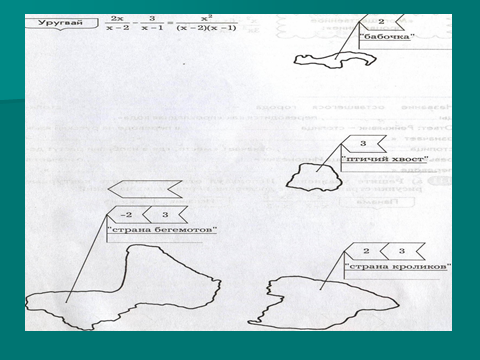 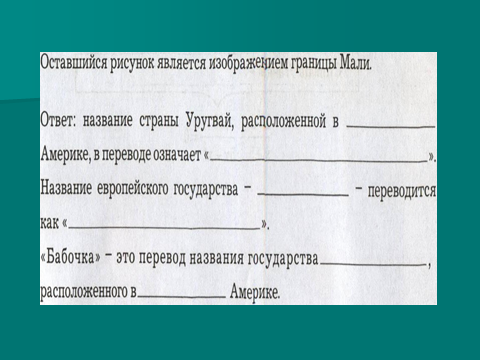 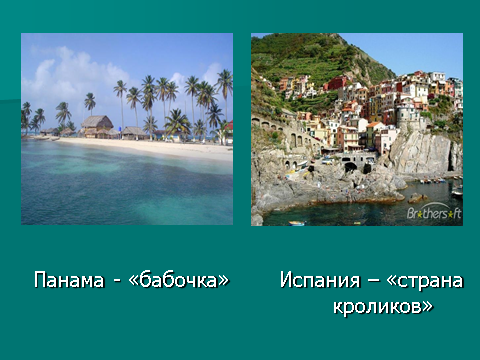 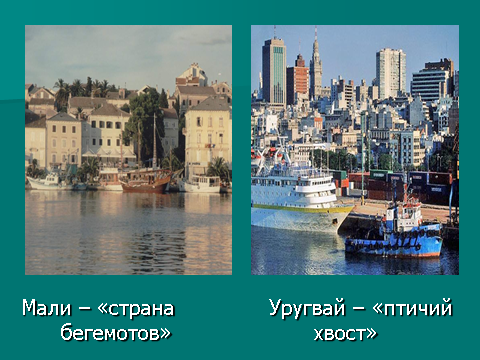